Especialização em Saúde da Família - EaD UNASUS - UFPELTurma 8 – Julho de 2014
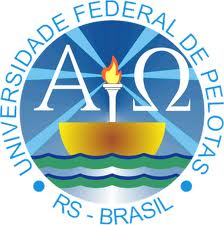 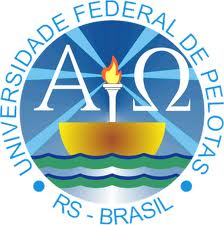 Título:Melhoria da Atenção a detecção precoce do Câncer de Colo de Útero e Câncer de Mama na Unidade Básica de Saúde Central Tiradentes, Casca/RS 


Aluno: Ismara Grandales Hernandez
Orientadora: Ana Paula Belini

Pelotas, 2015
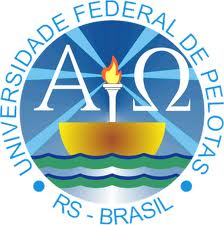 Introdução
Este projeto de intervenção foi realizado com o objetivo de alcançar melhorias da atenção a detecção precoce de câncer de colo de útero e da mama na UBS Tiradentes, na cidade de Casca\RS, em decorrência dessas doenças são causa de muitas mortes em todo o mundo. Para a realização do mesmo foi adotado o protocolo do Ministério da Saúde, atenção a detecção precoce de câncer de colo e câncer de mama, Brasil 2012.
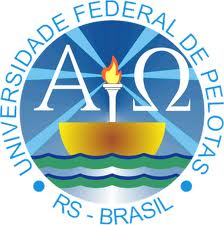 Equipe básica de saúde no local da intervenção
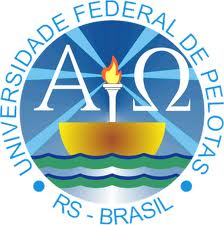 Local da intervenção
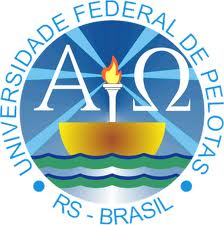 Objetivo geral:
Melhorar a Atenção a detecção precoce do Câncer de Colo de Útero e do Câncer de Mama na Unidade Básica de Saúde Central Tiradentes do município Casca/Rio Grande do Sul.
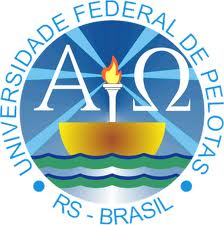 Objetivos específicos
Objetivo 1- Ampliar a cobertura de detecção precoce do câncer do colo de útero e de mama.
Objetivo 2- Melhorar a qualidade do atendimento das mulheres que realizam detecção precoce do câncer do colo de útero e de mama na Unidade de Saúde.
Objetivo 3- Melhorar a adesão das mulheres à realização de exame citopatológico de colo de útero e mamografia.
Objetivo 4- Melhorar os registros das informações.
Objetivo 5- Mapear as mulheres de risco para câncer de colo de útero e de mama.
Objetivo 6- Promover a saúde das mulheres que realizam detecção precoce de câncer de colo de útero e de mama na Unidade de Saúde.
Logística
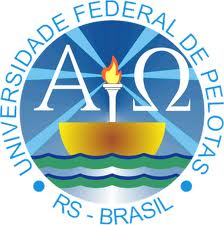 1 – Protocolo a ser utilizado: protocolo do Ministério da Saúde, atenção a detecção precoce de câncer de colo e câncer de mama, Brasil 2012.

Instrumento de monitoramento e coleta de dados: Ficha espelho, listas de presença para os grupos, planilhas e prontuário da Unidade
Metodologia
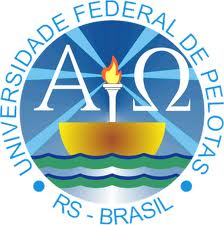 Capacitações da equipe conforme o protocolo, 2012;
Grupos na comunidade;
Atendimento em grupo e individual;
Agendamentos e atendimento a demanda espontânea;
Atribuições a cada profissional;
Preenchimento de fichas de avaliação;
Resultados
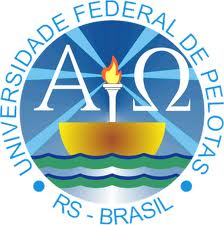 Objetivo 1:Ampliar a cobertura de detecção precoce do câncer do colo de útero e de mama.
Meta 1.1:Ampliar a cobertura de detecção precoce do câncer de colo de útero das mulheres na faixa etária entre 25 e 64 anos de idade para 100%.
Resultado -No 1º mês de um total de 1459 mulheres, 92 foram cadastradas e acompanhadas, representando um percentual de 6,3%; no 2º e 3º mês, foram cadastradas 196 e 370 mulheres, 13,4% e 25,4%.
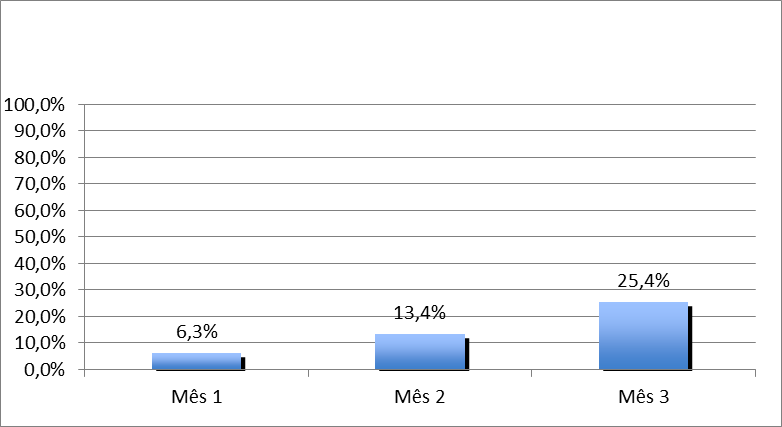 Resultados
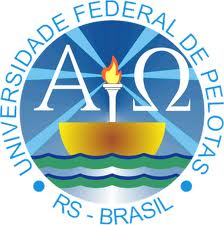 Meta 1.2- Ampliar a cobertura de detecção precoce do câncer de mama das mulheres na faixa etária entre 50 e 69 anos de idade para 100%.
 Resultado -No 1º mês de um total de 520 mulheres, 49 foram cadastradas e acompanhadas,  9,4%; no 2º e 3º mês, foram cadastradas 96 e 146 mulheres, 18,5% e 28,1%.
Resultados
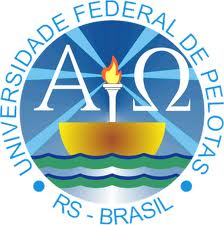 Objetivo 2- Melhorar a qualidade do atendimento das mulheres que realizam detecção precoce do câncer do colo de útero e de mama na Unidade de Saúde. 
Meta 2.1- Obter 100% de coleta de amostras satisfatórias do exame citopatológico de colo de útero.

No 1º mês foram realizadas um total de 92 exames citopatológicos e as 92 amostras estavam satisfatórias, percentual de 100%, no 2º mês foram realizadas 196 coletas de amostras e todas satisfatórias em 100% e no 3º mês foi completado um total de 370 coleta de amostras e da mesma forma todas satisfatórias atingindo a meta de 100%
Resultados
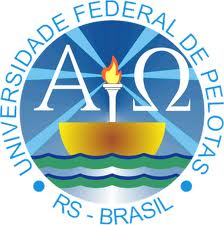 Objetivo 3- Melhorar a adesão das mulheres à realização de exame citopatológico de colo de útero e mamografia.
Meta 3.1- Identificar 100% das mulheres com exame citopatológico alterado sem acompanhamento pela Unidade de Saúde.


Resultado -No 1º, 2º e 3º mês de um total de 3 mulheres com exames alterados 100% não retornaram para buscar seus exames.
Resultados
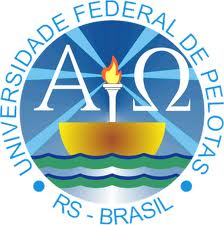 Meta 3.2- Identificar 100% das mulheres com mamografia alterada sem acompanhamento pela Unidade de Saúde.


Resultado -  No 1º tivemos 2 pacientes com mamografia alterada e no 2º mês tivemos 3 mamografias alteradas e no 3º mês tivemos 3 mamografias alteradas para um 100%.
Resultados
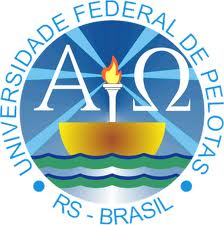 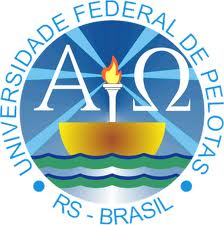 Meta 3.3- Realizar busca ativa em 100% de mulheres com exame citopatológico alterado sem acompanhamento pela Unidade de Saúde. 

Resultado -O indicador foi avaliado desta forma na UBS no 1º mês tivemos 3 mulheres com exames citopatologico alterado e as 3 receberam busca ativa, no 2º mês e no 3º mês só 3 mulheres foram identificadas e todas receberam busca ativa atingindo a meta esperada de 100%.
Resultados
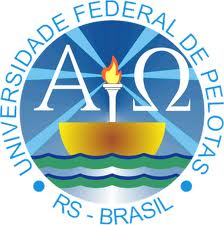 Meta 3.4- Realizar busca ativa em 100% de mulheres com mamografia alterada sem acompanhamento pela Unidade de Saúde.

 Resultado - No 1º mês tivemos 2 mulheres que não retornaram a UBS e foi realizada busca ativa, no 2º mês tivemos 3 mulheres que não retornaram e receberam busca ativa e no 3º mês tivemos 3 mulheres com mamografia alterada que não retornaram e receberam busca ativa para um 100% nesta meta
Resultados
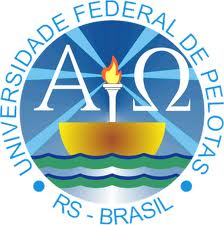 Objetivo 4- Melhorar os registros das informações.
Meta 4.1- Manter registro da coleta de exame citopatológico de colo de útero em registro especifica em 100% das mulheres cadastradas.

Resultado -No 1º mês  de 93 mulheres cadastradas as 93 tinham registro adequado de exame citopatológico, cerca de 100%, no 2º mês das 197 mulheres cadastradas todas tinham registro adequado, cerca de 100% e no 3º mês das 371 mulheres cadastradas todas tinham registro adequado para um 100%.
Resultados
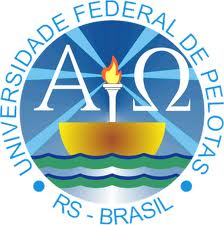 Meta 4.2- Manter registro da realização da mamografia em registro especifico em 100% das mulheres cadastradas.

 Resultado No 1º mês das 50 mulheres cadastradas, todas tinham registro de realização de mamografia em registro especifico, cerca de 100%, no 2º mês das 98 mulheres cadastradas todas tinham registro de mamografia em registro especifico, cerca de 100% e no 3º mês das 148 mulheres cadastradas todas tinham registro especifico, cerca de 100%.
Resultados
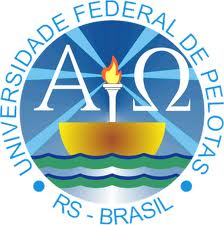 Objetivo 5- Mapear as mulheres de risco para câncer de colo de útero e de mama.
Meta 5.1- Pesquisar sinais de alerta para câncer de colo de útero em 100% das mulheres entre 25 e 64 anos (dor e sangramento após relação sexual e/ou corrimento vaginal excessivo).

No 1º mês foram pesquisados sinais de alerta em 93 mulheres, no 2º mês foram pesquisadas 197 mulheres cadastradas e no 3º mês foram pesquisadas para sinais de alerta 371 mulheres, garantindo 100% nos 3 meses de intervenção.
Resultados
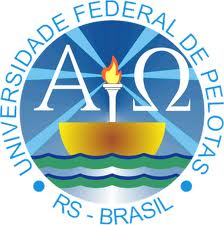 Meta 5.2- Realizar avaliação de risco para câncer de mama em 100% das mulheres entre 50 e 69 anos.

Este indicador foi avaliado positivamente pois no 1º mês um foram cadastradas 50 mulheres e avaliadas as 50, no 2º mês foram cadastradas 98 mulheres e todas receberam avaliação de risco, e no 3º mês  foram cadastradas 148 mulheres e todas avaliadas, atingindo a meta pactuada de 100% nos 3 meses da intervenção.
Resultados
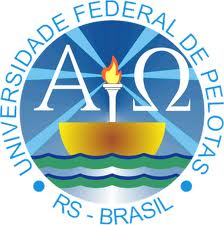 Objetivo 6- Promover a saúde das mulheres que realizam detecção precoce de câncer de colo de útero e de mama na Unidade de Saúde.
Meta 6.1- Orientar 100% das mulheres cadastradas sobre doenças sexualmente transmissíveis (DST) e fatores de risco para câncer de colo de útero.

No 1º mês receberam orientações 93 mulheres, cerca de 100%, no 2º mês receberam orientação 197 mulheres, cerca de 100% no 3º mês foram orientadas 371 mulheres, cerca de 100% nos 3 meses de intervenção.
Resultados
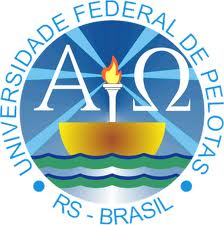 Meta 6.2- Orientar 100% das mulheres cadastradas sobre doenças sexualmente transmissíveis (DST) e fatores de risco para câncer de mama.

 No 1º mês receberam orientações as 50 mulheres cadastradas, cerca de 100%, no 2º mês receberam orientações as 98 mulheres cadastradas, cerca de 100% e no 3º mês receberam orientações as 148 mulheres cadastradas atingindo a meta pactuada de 100%.
Discussão
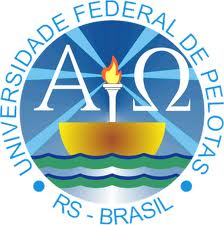 Ampliação da cobertura da atenção a saúde da mulher; 
Qualificação da atenção a saúde da mulher;
Ampliação do atendimento multidisciplinar;
Qualificação da prática clínica;
Melhoria dos registros;
Atenção para cuidados preventivos;
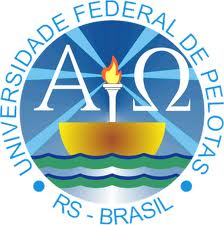 Reflexão sobre o processo de aprendizagem
Quando iniciei o curso de Especialização em Saúde da Família, tinha muita curiosidade e dúvidas sobre a forma de desenvolvimento do mesmo, pois eu achava que a comunicação não iria ser boa. 
Entre minhas expectativas iniciais estavam o conhecimento e a forma do desenvolvimento do trabalho dos médicos comunitários. 
Para minha prática como profissional da saúde tenho a dizer que o desenvolvimento do curso tem sido de grande utilidade e muita importância, pois me permitiu exercitar meus conhecimentos médicos na teoria e prática indispensáveis para o melhor desempenho do profissional da saúde.
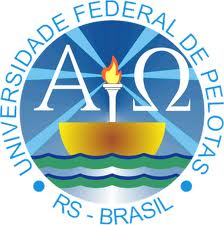 Reflexão sobre o processo de aprendizagem
As dificuldades enfrentadas no desenvolvimento das tarefas, que exigiam muita dedicação em especial por dificuldades com a língua que exigiam tempo, muito estudo e dedicação foram sendo superadas ao longo do curso. 
Com o desenvolvimento das atividades do curso minhas expectativas foram atingidas, pois entendi as vantagens do curso a distância, sempre que sejam cumpridas as atividades estabelecidas.
Referencias utilizadas
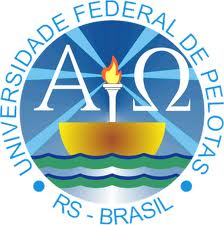 BRASIL, 2012 Ministério da Saúde. 

INSTITUTO BRASILEIRO DE GEOGRAFIA E ESTATÍSTICA. Síntese das Informações – Casca – RS. Disponível em http://www.ibge.gov.br/cidadesat/topwindow.htm?1, acesso em 05 de setembro 2014.
Capacitação aos ACS.
Visitas domiciliares
Visitas domiciliares
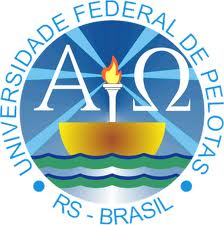 Equipe básica de saúde.
UBS Tiradentes.